FUNCIÓN EXPONENCIAL
Matemática 
FCS-UCSF
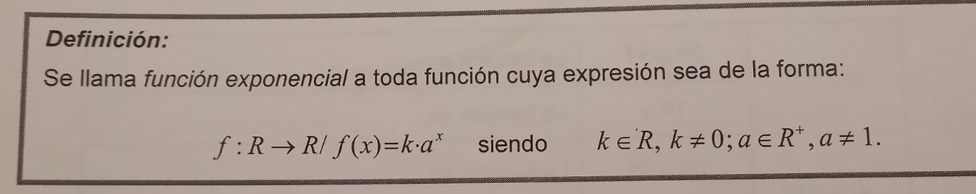 Ejemplo: Si k=1 y la base a =2, se tiene la función
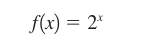 Su dominio es el conjunto de los números reales.
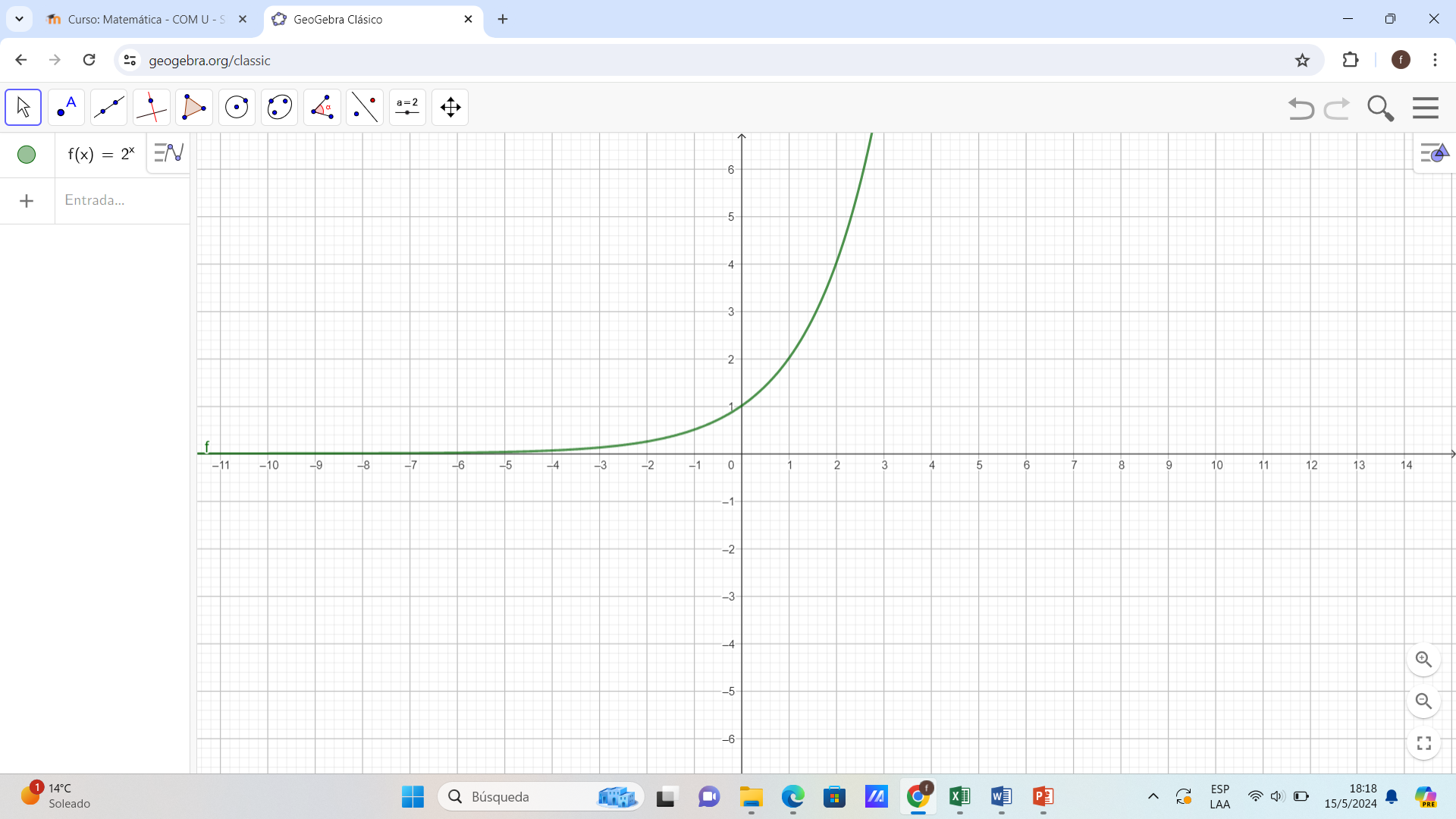 Observe la rapidez con la que aumentan los valores de la función:
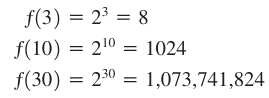 Característica: Pequeños incrementos de la v. independiente, hacen que los valores de la función aumenten rápidamente
Graficas de funciones exponenciales
Dada una función exponencial, podemos obtener su grafica a partir de una tabla de valores.
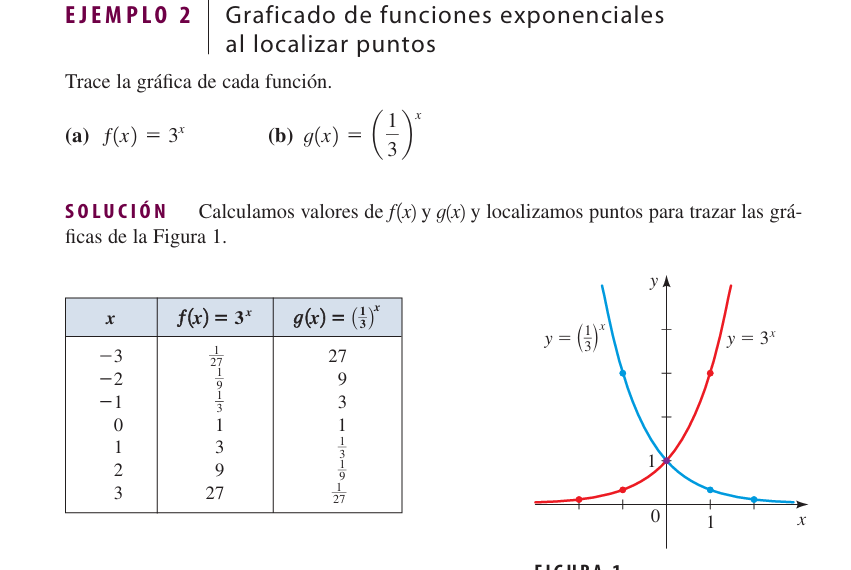 Leyes de los exponentes:
Siendo:a, b ≠ 1, a>0, b>0, r y s números reales
Familia de funciones exponenciales para diferentes valores de la base a
Todas estas gráficas pasan por el punto (0, 1) porque 
a0 =1 para toda a≠ 0. De la Figura se puede ver que hay dos clases de funciones exponenciales: si 0 < a < 1, la función exponencial decrece rápidamente; si a > 1, la función aumenta rápidamente.
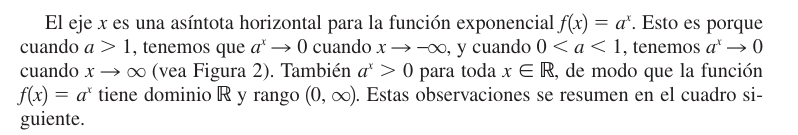 En resumen….
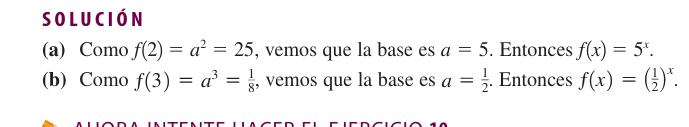 Transformaciones: Reflexión y desplazamiento como técnica para graficar algunas funciones.
Analiza la siguiente grafica:
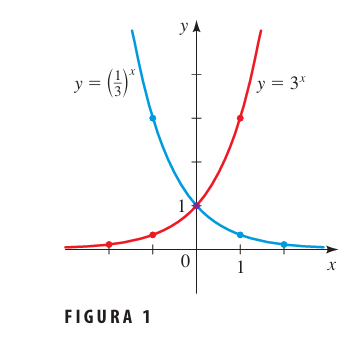 ¿Observas alguna transformación en ella? En caso de que tu respuesta sea afirmativa ¿cuál?
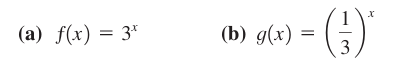 La gráfica de g se puede obtener a partir de la gráfica de f al reflejar esta última  en el eje y.
Analiza la siguiente grafica:
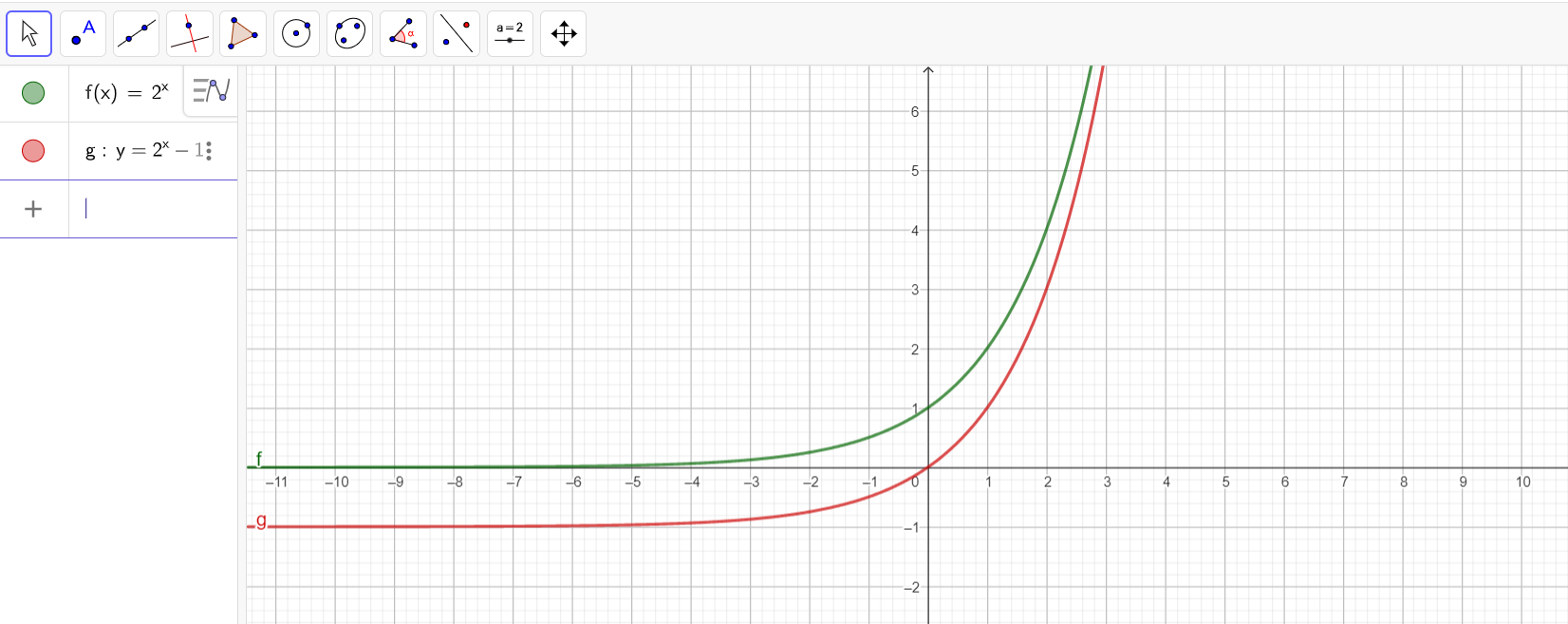 f(x)=2x
g(x)= 2x -1
¿Observas alguna transformación en ella? En caso de que tu respuesta sea afirmativa ¿cuál?
La gráfica de g se puede obtener a partir de la gráfica de f al desplazar esta última  una unidad hacia abajo (verticalmente).
Analiza la siguiente grafica:
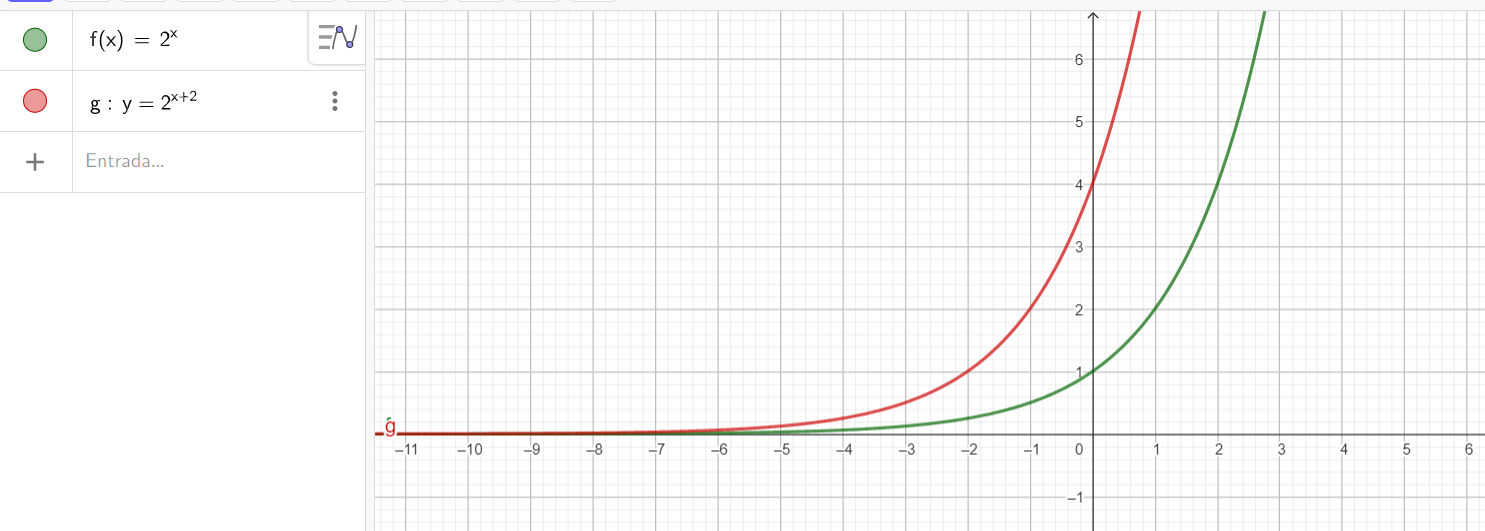 Observas alguna transformación en ella? En caso de que tu respuesta sea afirmativa ¿cuál?
La gráfica de g se puede obtener a partir de la gráfica de f al desplazar esta última  dos unidades hacia la izquierda (horizontalmente).
Propiedades de la función exponencial
Función exponencial natural
Cuando la base a de una función exponencial es igual al número e (número irracional), la función se llama función exponencial natural.
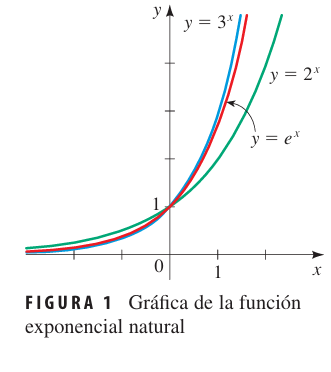 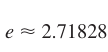 Aproximado a 5 lugares decimales.
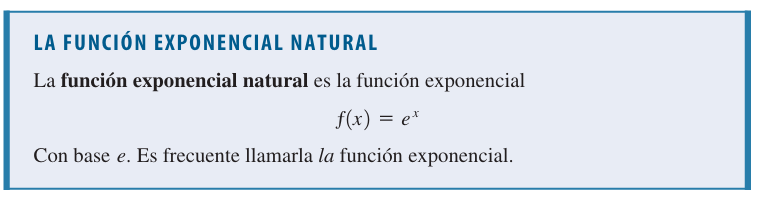 EJEMPLOS
EJEMPLOS
EJEMPLOS
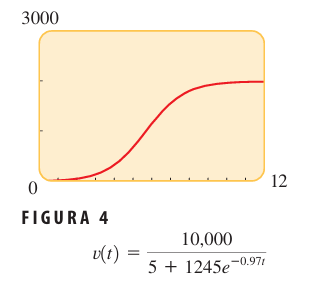 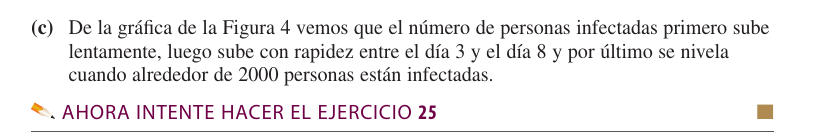